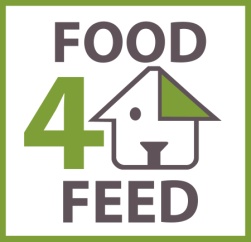 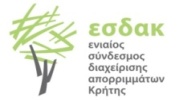 LIFE15 ENV/GR/257
Τίτλος: Food for Feed: An Innovative Process for Transforming Hotels’ Food Wastes into Animal Feed (LIFE-F4F)Καινοτόμο Πρόγραμμα Αξιοποίησης Τροφικών Υπολειμμάτων Ξενοδοχείων
Kalliopi Bormpoudaki
Chemical Engineer, MSc
Association for the Solid Waste Management in Crete, Greece (EΣΔAK)
Ηράκλειο 8/10/2021
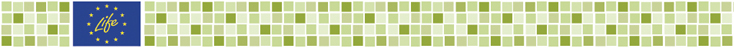 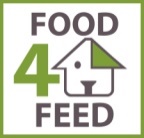 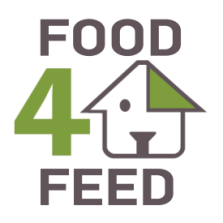 The          Life Project: Στόχος
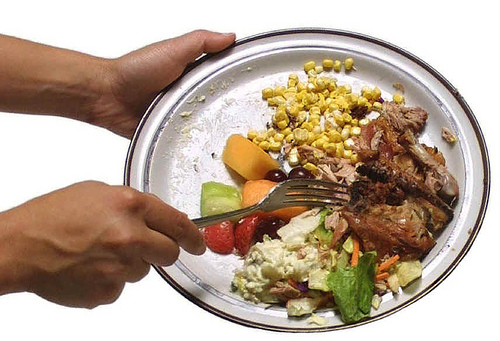 To evaluate an innovative, simple technology that allows the safe transformation of source separated food wastes into animal feed by the use of an 
altered solar drying
 process.
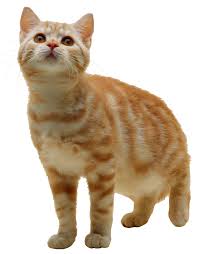 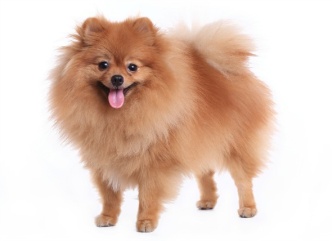 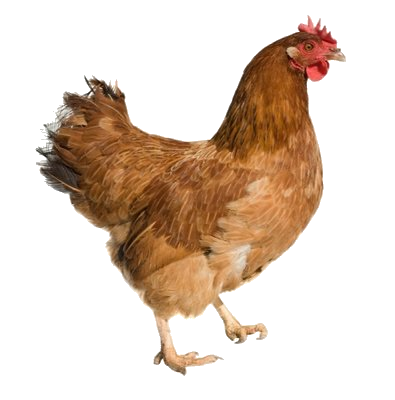 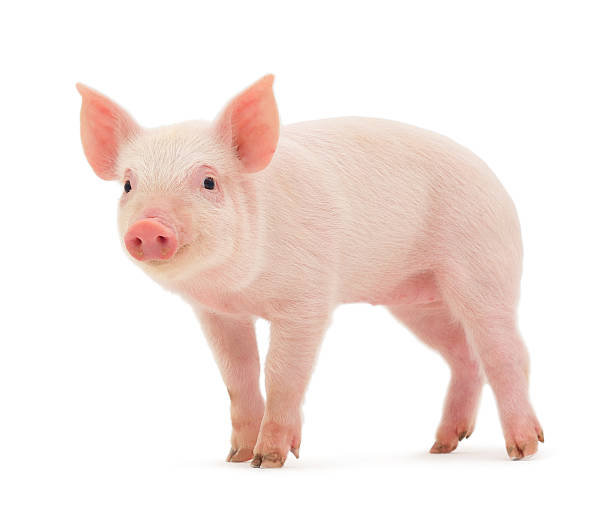 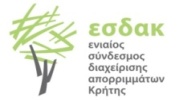 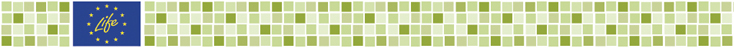 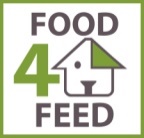 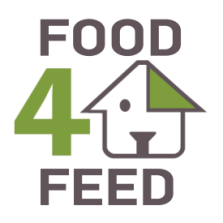 The          Life Project
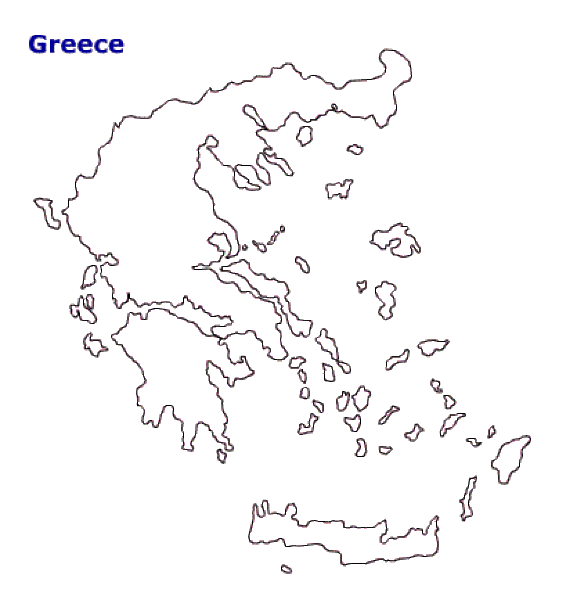 Location: Iraklion, Crete, Greece
Budget info: 2.580.619,00 €%
  	          60% EC co-funding
Duration: 01/09/16 - 30/11/2021
IMPLEMENTORS:
Coordinator: Association of Solid Waste Management of Crete (ESDAK) 
Hellenic Mediterranean University (HMU)
Harokopio University of Athens (HUA) 
Agricultural University of Athens (AUA)
Freie Universität Berlin (FUB)
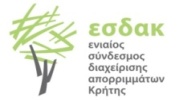 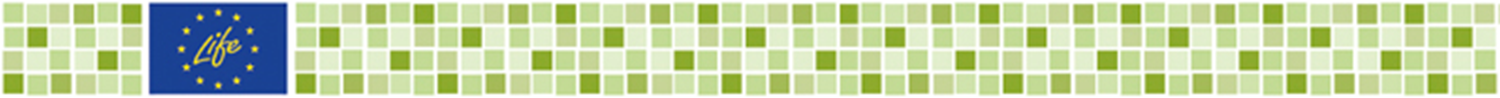 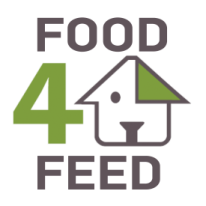 The            Life Project: Actions
5th Partner’s meeting_2019/04/12
4
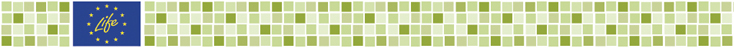 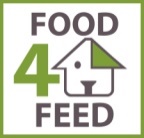 Optimum collection routes
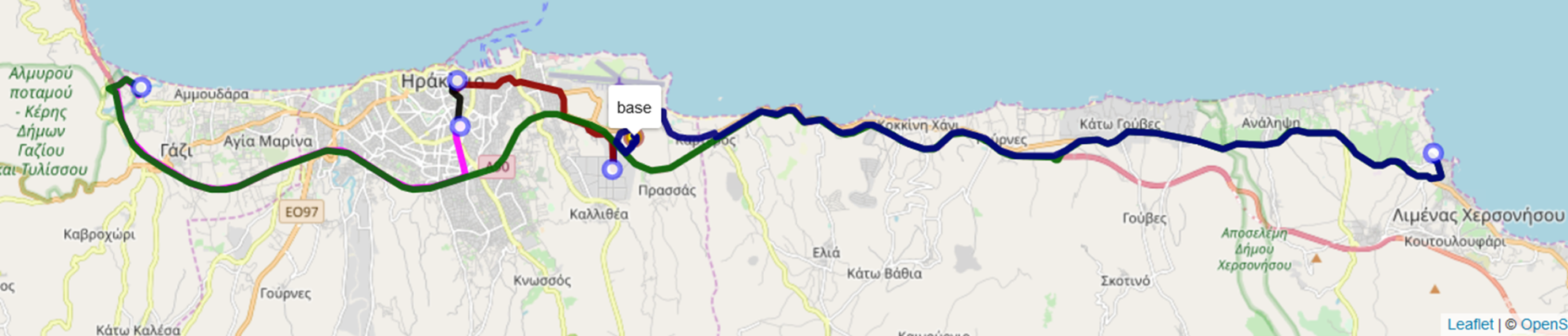 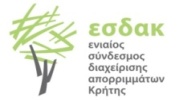 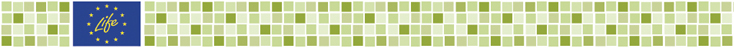 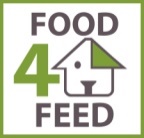 Flow chart…
F4F pilot unit
Food waste generation in hotels
Waste collection 
refrigerator track
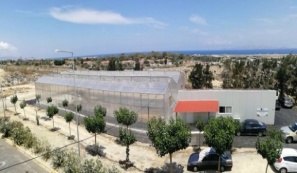 Collection bins
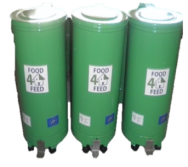 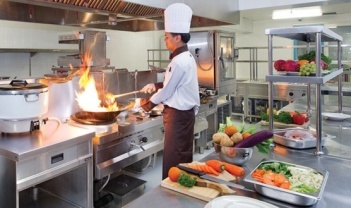 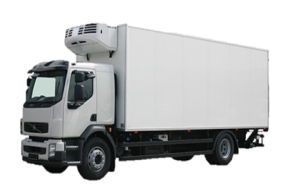 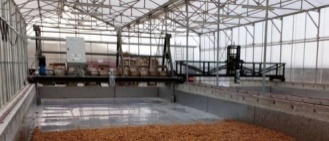 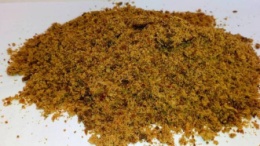 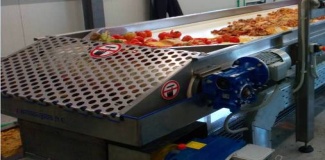 Produced dried feed
Hand sorting-schredding
Solar drying
20% residues
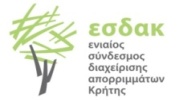 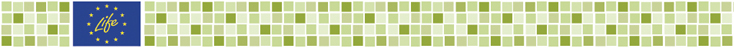 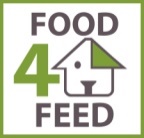 Under construction…
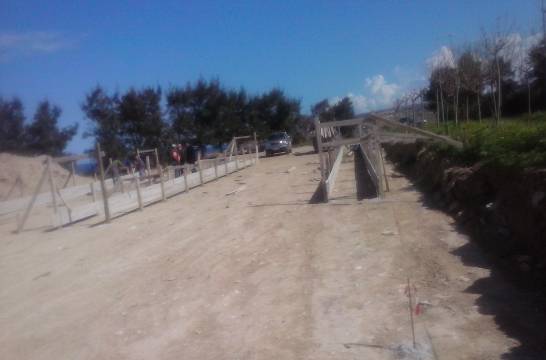 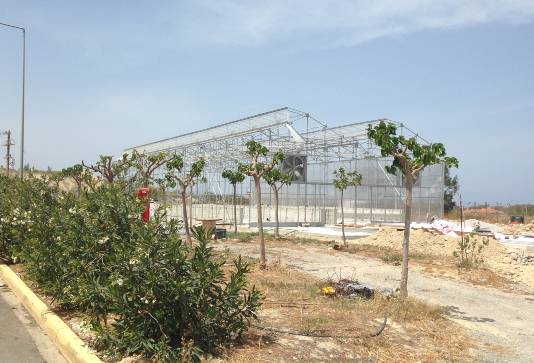 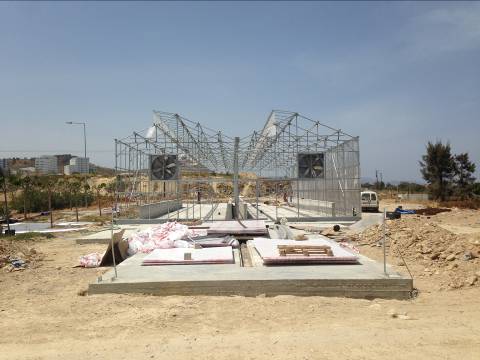 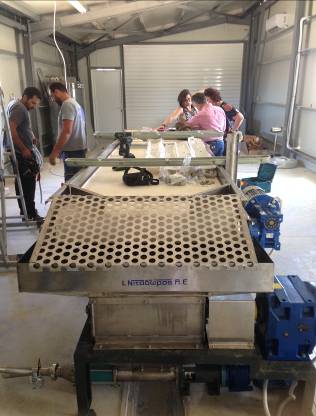 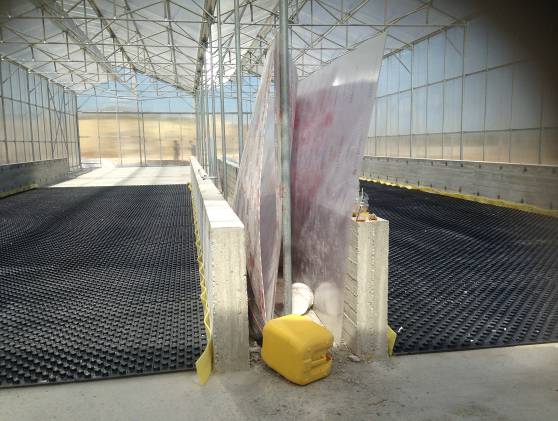 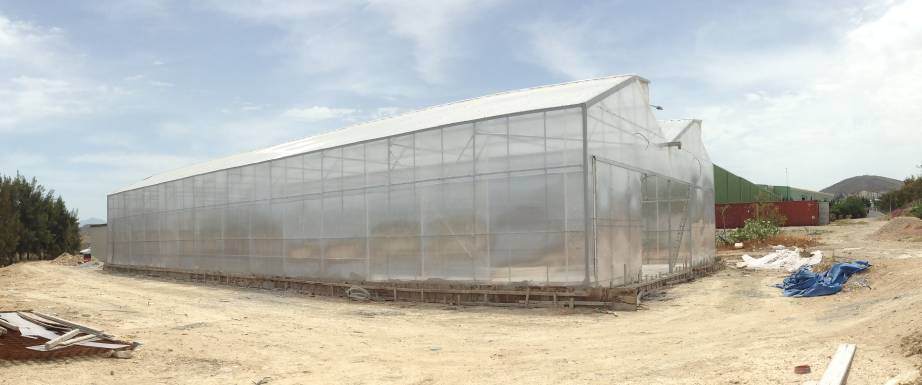 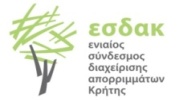 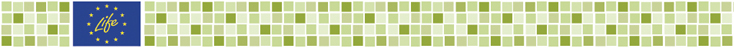 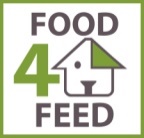 Pilot UnitF4F …
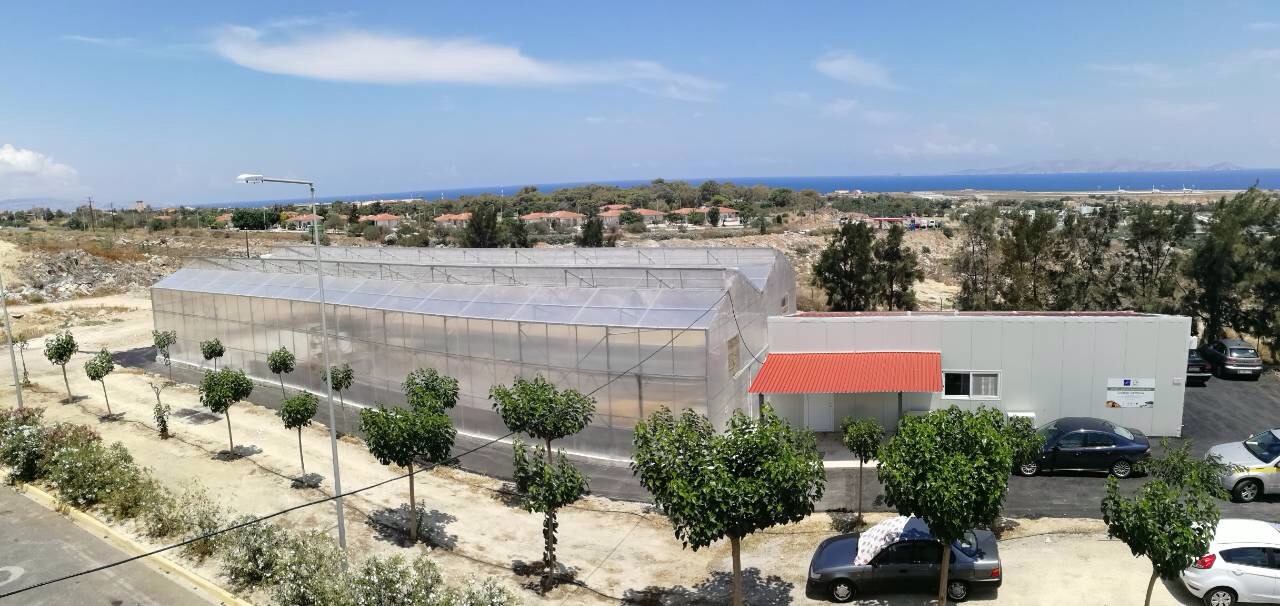 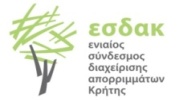 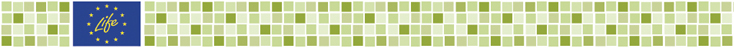 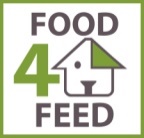 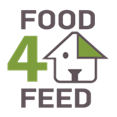 The         Pilot Unit – Food waste collection at the hotels
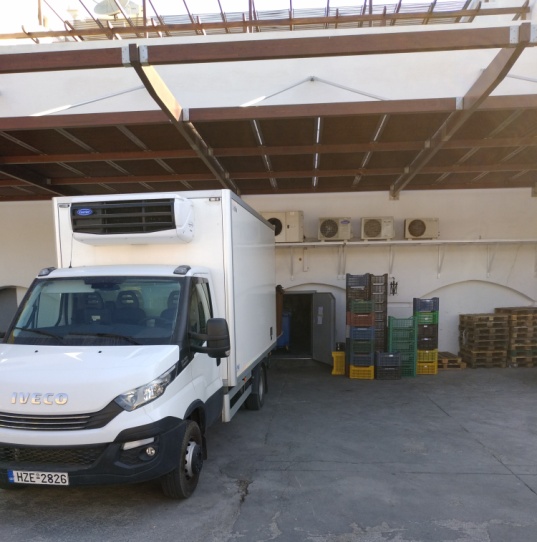 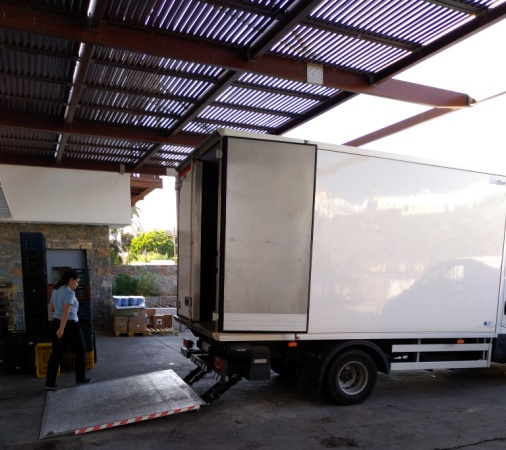 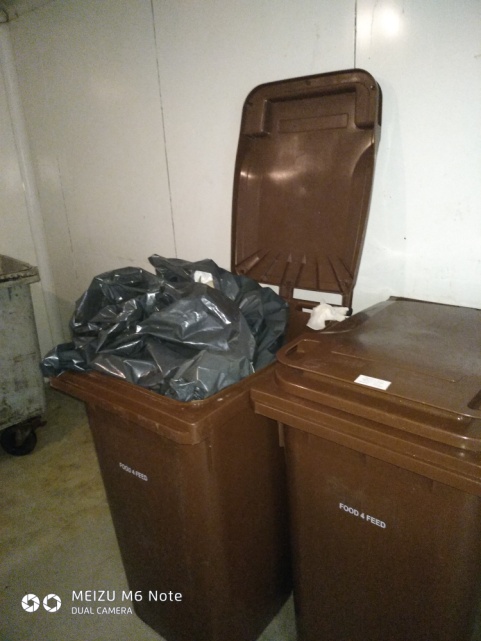 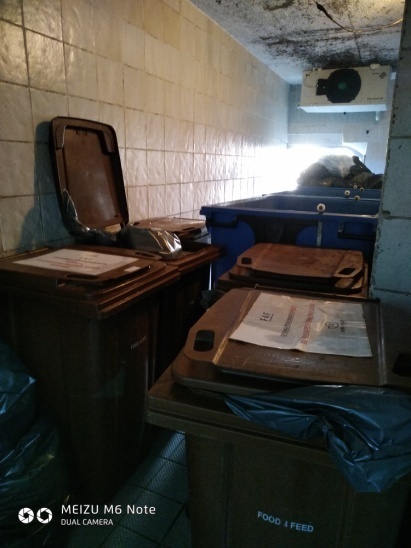 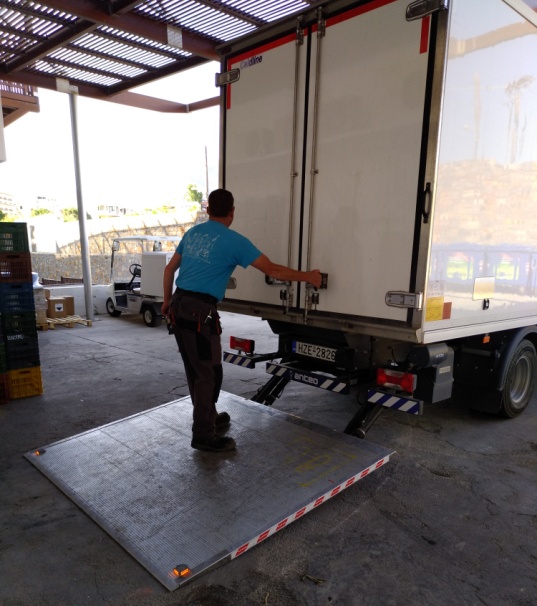 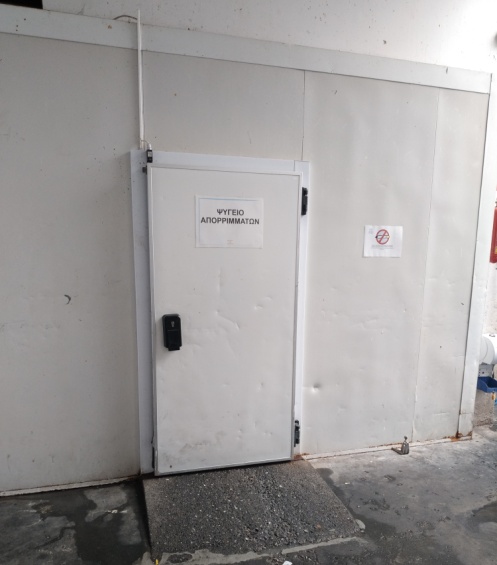 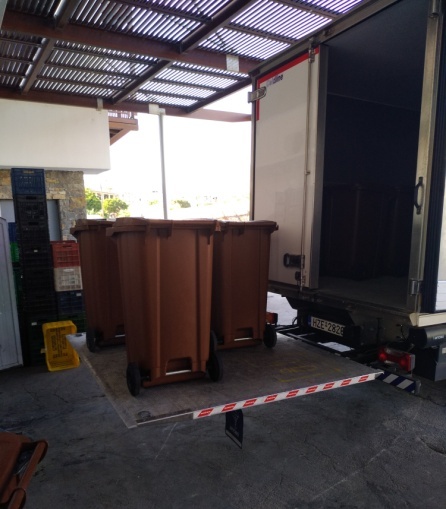 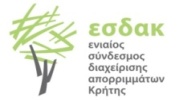 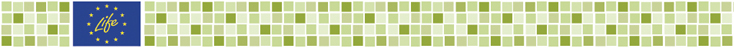 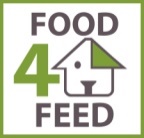 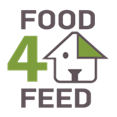 The         Pilot Unit – Hand sorting in the pretreatment unit
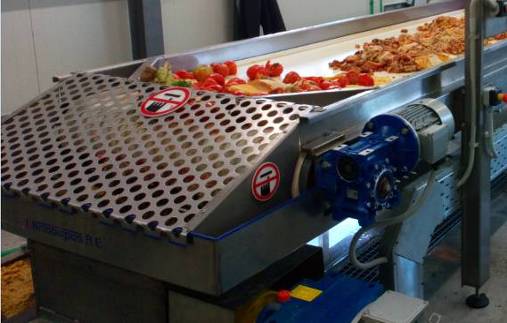 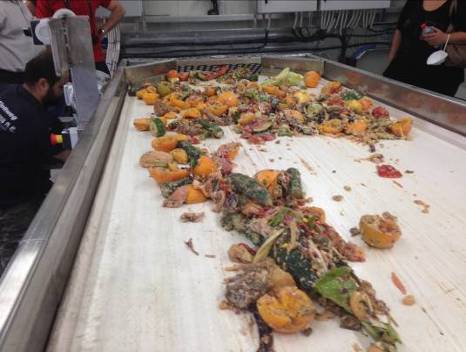 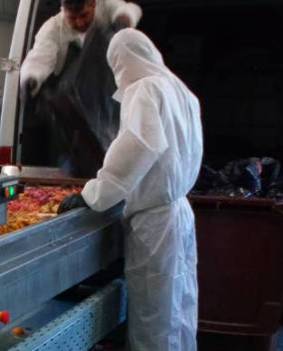 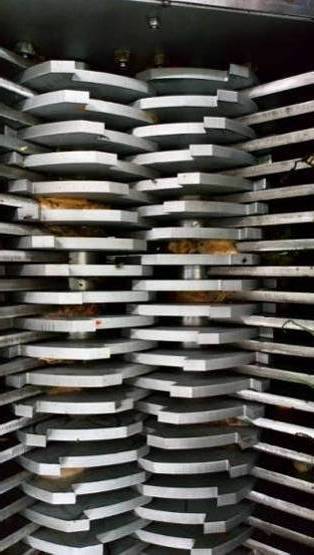 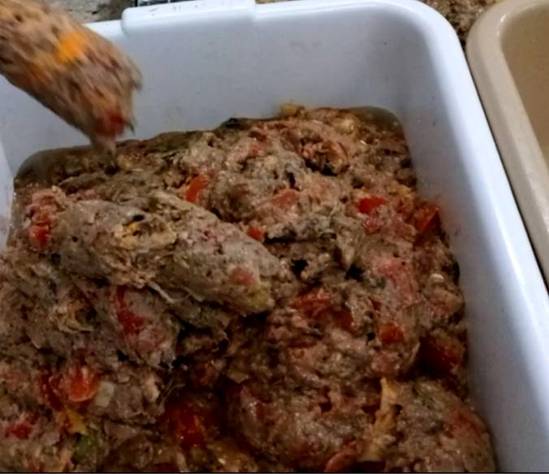 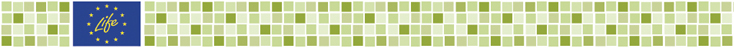 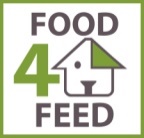 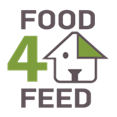 The         Pilot Unit – Solar drying of the shredded food waste
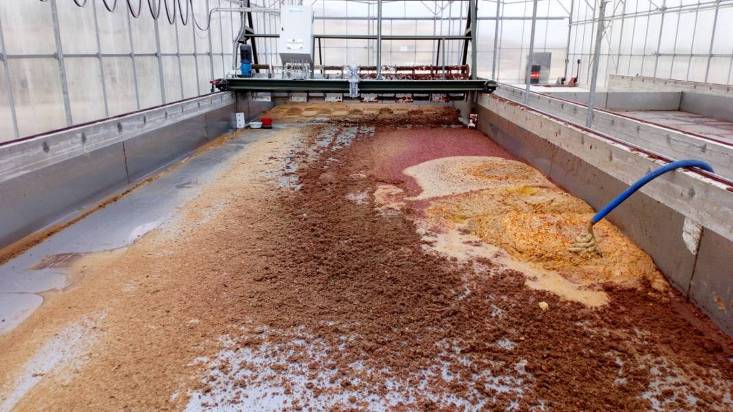 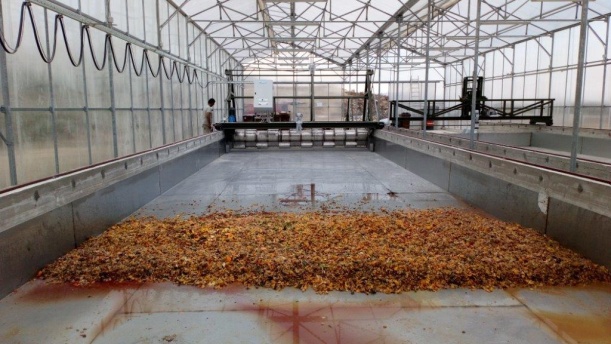 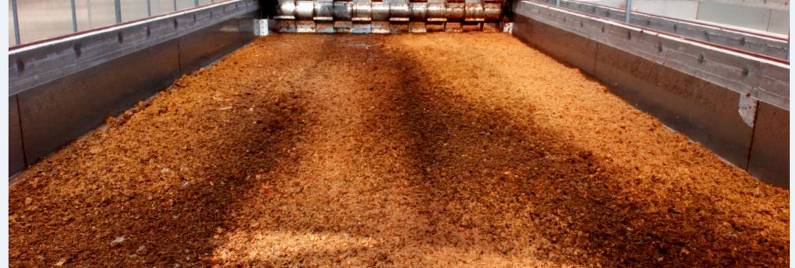 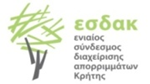 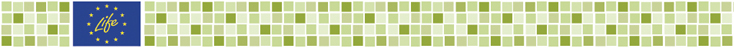 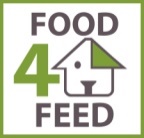 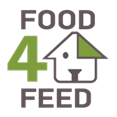 The         Pilot Unit – Solar drying of the shredded food waste
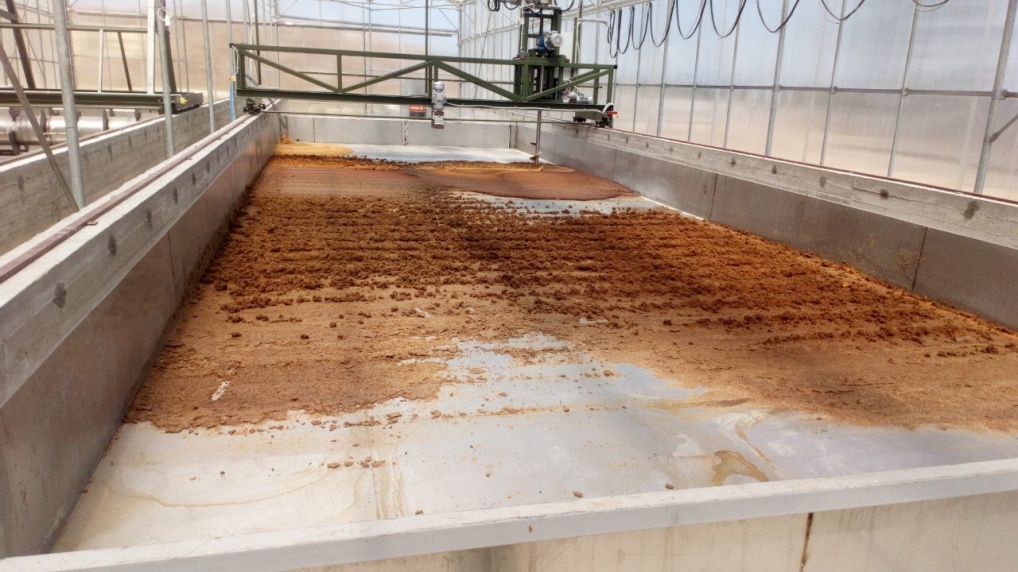 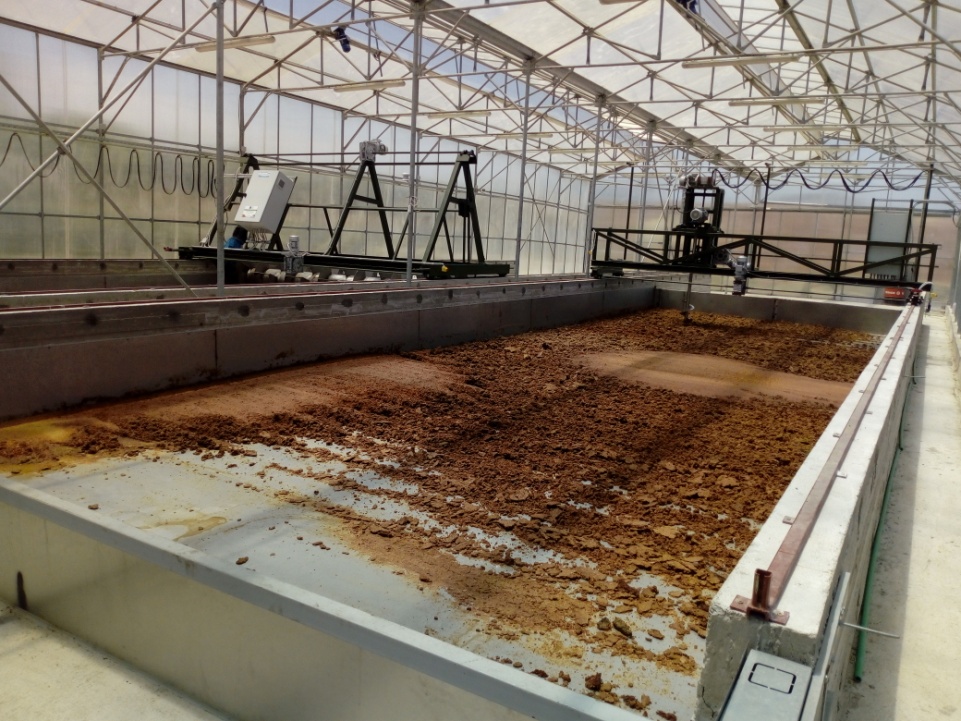 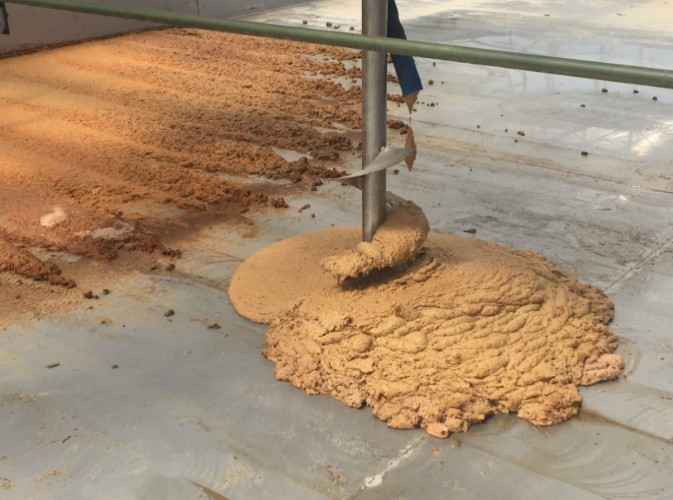 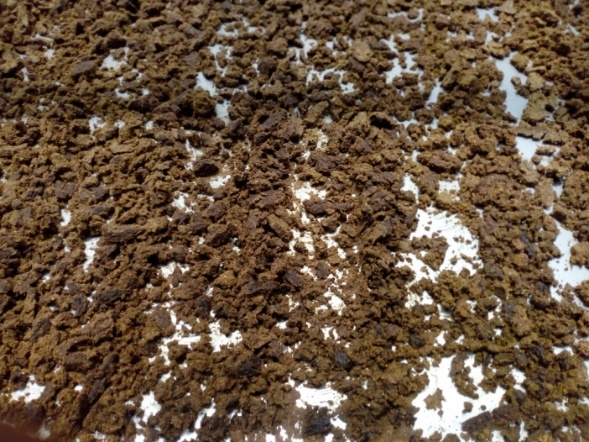 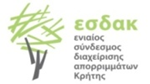 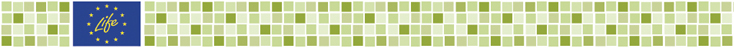 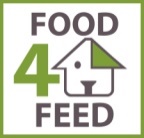 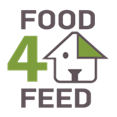 The         Pilot Unit – The final product
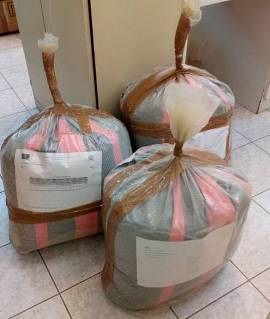 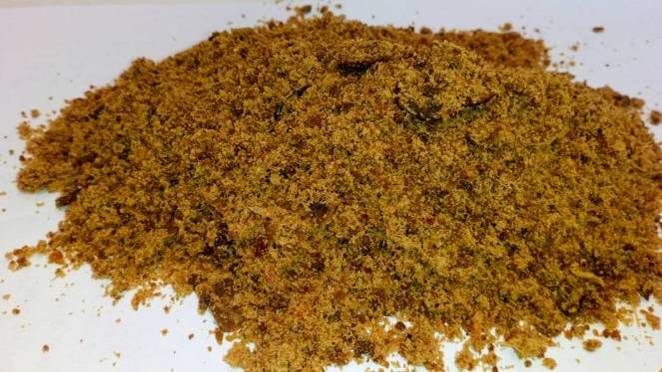 Samples send to partners for trials
Table 1. Drying moisture loss duration in the pilot unit (35-40oC)
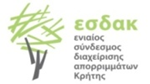 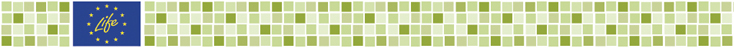 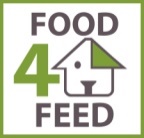 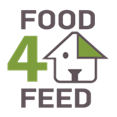 The         Pilot Unit – The final product
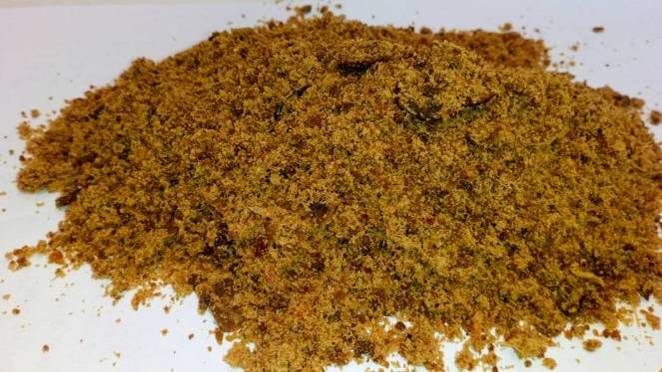 Moisture 75% 12%
Average drying rate: 6-8 days 
Total food waste collected during 3 operational periods:450tn
Total dried product produced: 150tn
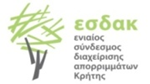 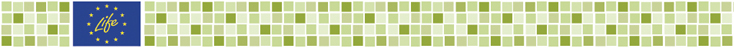 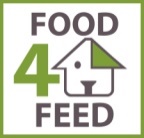 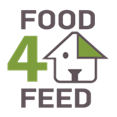 The         Pilot Unit – Operational data
3rd period 
Opt. scale operation

22/6/2020-14/12/2020
1st period
Initiation

20/06/2018-31/10/2018
2nd period 
Full scale operation

03/06/2019-31/10/2019
Collection: 7d/week, 175d

4 collection points

Total food waste collected: 
115 tn

Avg daily collected food waste: 0,66 tn/d

Solar drying ret. time:
 8-12 days
Collection:6d/week, 124d

5 collection points

Total food waste collected: 
135 tn

Max daily collected food waste: ≈2 tn/d

Avg daily collected food waste: 1,09 tn/d

Solar drying retention time:
 6-10 days
Collection: 6d/week, 150d

3-4 collection points

Total food waste collected: 200 tn

Avg daily food waste collected: 1,33 tn/d

Solar drying retention time: 
6-8 days
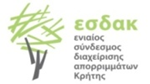 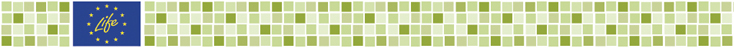 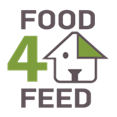 The         Pilot Unit – Collection data
Total produced F4F dry product: more than 150tn
Total collected waste during 3 operational periods
Total collected food waste quantity for the 3 operational periods (May – October) : more than 500tn DERIVED FROM LANDFILLING
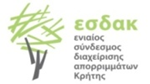 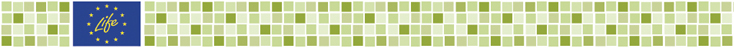 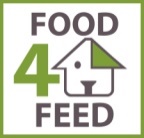 ACTION B.4, B.5.: Evaluating the Produced Feed for Pigs and Poultry Husbandry and as Pet Food
Main objective:
To determine the quality of the produced feed, through a range of analysis and trials. 
To evaluate the inclusion of the F4F product as an ingredient in pet food with regard to feed hygiene, feed acceptance, nutrient digestibility, animal welfare and public acceptance.
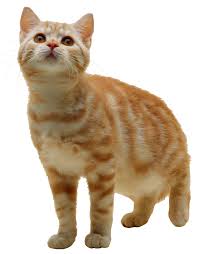 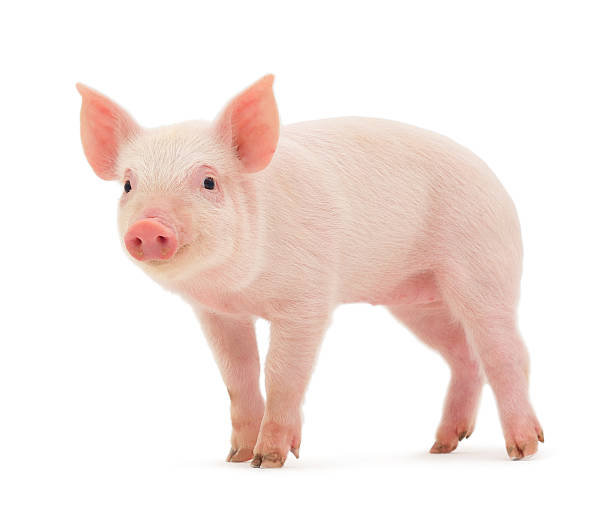 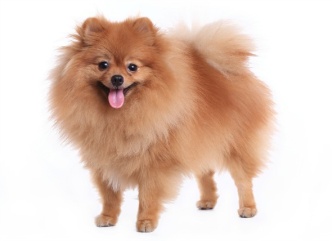 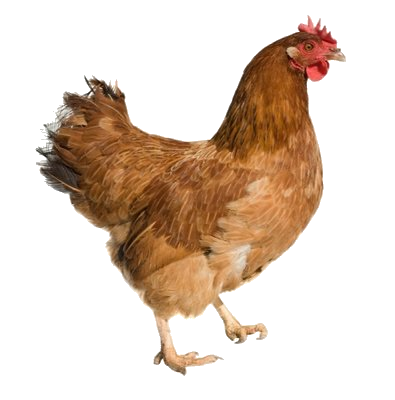 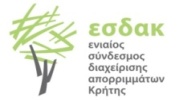 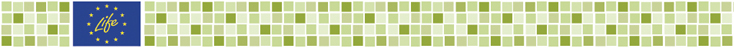 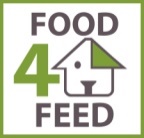 ACTION B.6: Products’ Customer Survey, Technical Scale Up, Economical and Environmental Evaluation and Replicability and Transferability of the F4F Process
Actions’ main objective:
All actions that will help the implementation of the F4F process into a full scale unit, either in the general area of the pilot unit and the direct involvement of the project’s members or in other areas, through strong support of replicability and transferability actions
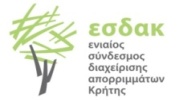 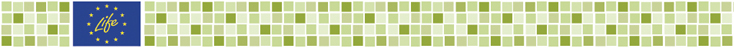 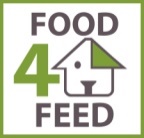 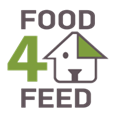 The         Life Project
ACTION B.7.: Completing, Incorporating and 
Evaluating the F4F Process as Part of the EU’s Wastes
Strategy and other Union Policies
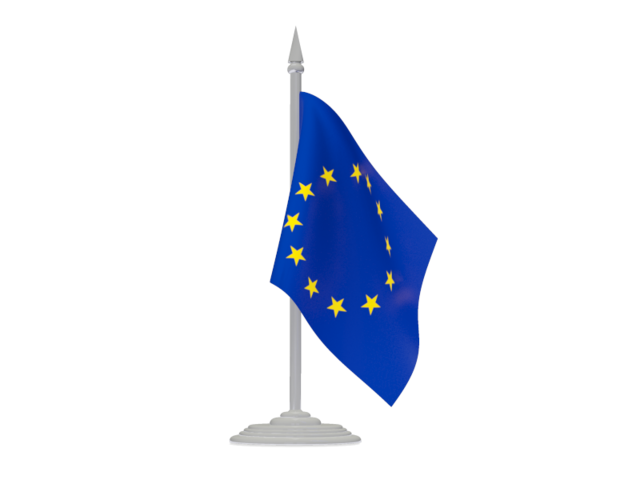 Main objective: 
Conducting a number of versatile activities for the evaluation of
the F4F potential as part of the: 
Wastes Strategy of the EU
Other Union Policies
Resources Efficiency Roadmap
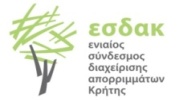 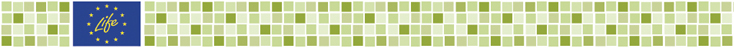 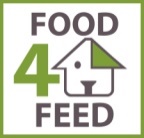 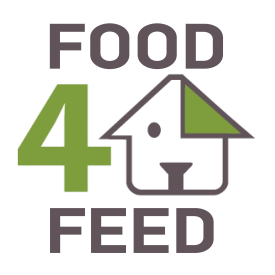 The         Life Project
Website: https://life-f4f.gr, https://esdak.gr
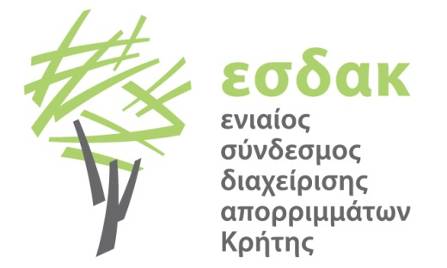 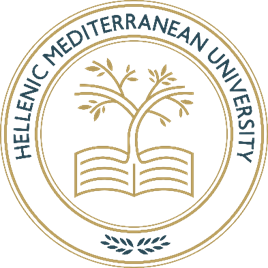 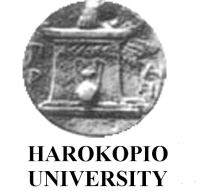 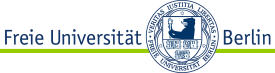 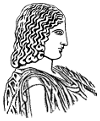 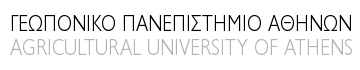 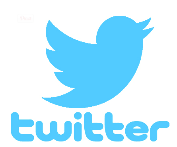 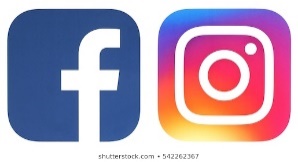 LifeF4FCrete